Konsep Penulisan Bab II (Tinjauan Pustaka) yang Baik
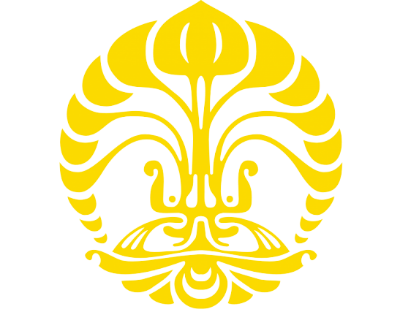 Aria Kekalih
Menyusun kerangka protokol penelitian
1. Judul
2. Pendahuluan (Bab 1):
3. Tinjauan pustaka (Bab 2)
	(+ kerangka teori dan kerangka konsep)
4. Metode (Bab 3)
5. Lampiran 
6. Daftar pustaka
[Speaker Notes: Pendahuluan terdiri dari 
Latar belakang
Rumusan masalah
Pertanyaan penelitian 
Hipotesis (bila analitik)
Tujuan penelitian
Manfaat]
Bab 2. Tinjauan Pustaka
Variabel Tergantung 
Faktor risiko yang berhubungan dengan variabel tergantung
Variabel bebas utama / Intervensi
Kondisi Perusahaan / Lokasi Penelitian dan alur produksi
Kerangka Teori
Kerangka Konsep
[Speaker Notes: Mulai Tugas 1]
Outline
Variabel Tergantung 
Faktor risiko yang berhubungan dengan variabel tergantung
Variabel bebas utama / Intervensi
Kondisi Perusahaan / Lokasi Penelitian dan alur produksi
[Speaker Notes: Mulai Tugas 1]
Common False Tinjauan Pustaka
Paragraf terlalu panjang (memenuhi lebih dari setengah halaman atau lebih dari 8 kalimat )
Paragraf terlalu pendek (ideal 3-8 kalimat dalam satu kalimat) 
Satu Paragraf tanpa referensi 
Tabel dan Gambar 
Tanpa referensi 
Tanpa Caption (Judul dan Penomoran berurut)
Tanpa penjelasan gambar dalam paragraf
Kerangka Konsep
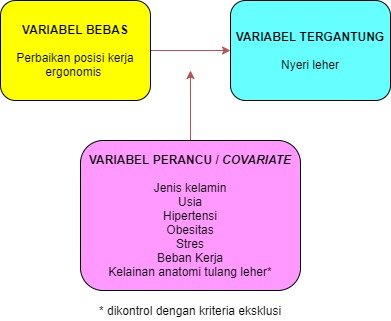 Leshem, S. and Trafford, V. (2007) ‘Overlooking the conceptual framework’, Innovations in Education and Teaching International, 44(1), pp. 93–105. doi: 10.1080/14703290601081407.
Grant, C. and Osanloo, A. (2014) ‘Understanding, Selecting, and Integrating a Theoretical Framework in Dissertation Research: Creating the Blueprint for Your “House”’, Administrative Issues Journal Education Practice and Research, pp. 12–26. doi: 10.5929/2014.4.2.9.
Penjelasan Fokus Masalah (Variabel tergantung)
Variabel Tergantung 
Epidemiologi
Pemetaan Besaran masalah di berbagai negara/ referensi
Instrumen pengukuran / Diagnosis 
Pemetaan alat ukur untuk menilai variabel tergantung 
Jenis alat pengukuran (Kuesioner, biomarker, skoring pemeriksaan) dengan profil sensitifitas dan spesifisitasnya
[Speaker Notes: Mulai Tugas 1]
Penjelasan Patofisiologis Variabel Tergantung
Faktor risiko yang berhubungan dengan variabel tergantung baik secara langsung maupun tidak langsung 
Dampak dari masalah bila tidak diselesaikan 
Sesuaikan dengan kerangka teori 
Setiap proses di kerangka teori harus dijelaskan referensinya dalam bentuk narasi paragraf
[Speaker Notes: Mulai Tugas 1]
Kerangka teori
Variabel bebas utama / Intervensi
Alasan pemilihan variabel bebas / intervensi 
Pemetaan intervensi yang sudah pernah dilakukan 
Cara pengukuran / Indikator keberhasilan intervensi
Kondisi Perusahaan / Lokasi Penelitian
Kondisi Perusahaan 
Jumlah pegawai
Lokasi 
Alur produksi
KESIMPULAN
Bab 2. Tinjauan Pustaka yang lengkap dan komprehensif
Variabel Tergantung 
Faktor risiko yang berhubungan dengan variabel tergantung
Variabel bebas utama / Intervensi
Kondisi Perusahaan / Lokasi Penelitian dan alur produksi
Kerangka Teori
Kerangka Konsep
[Speaker Notes: Mulai Tugas 1]
TERIMA KASIH